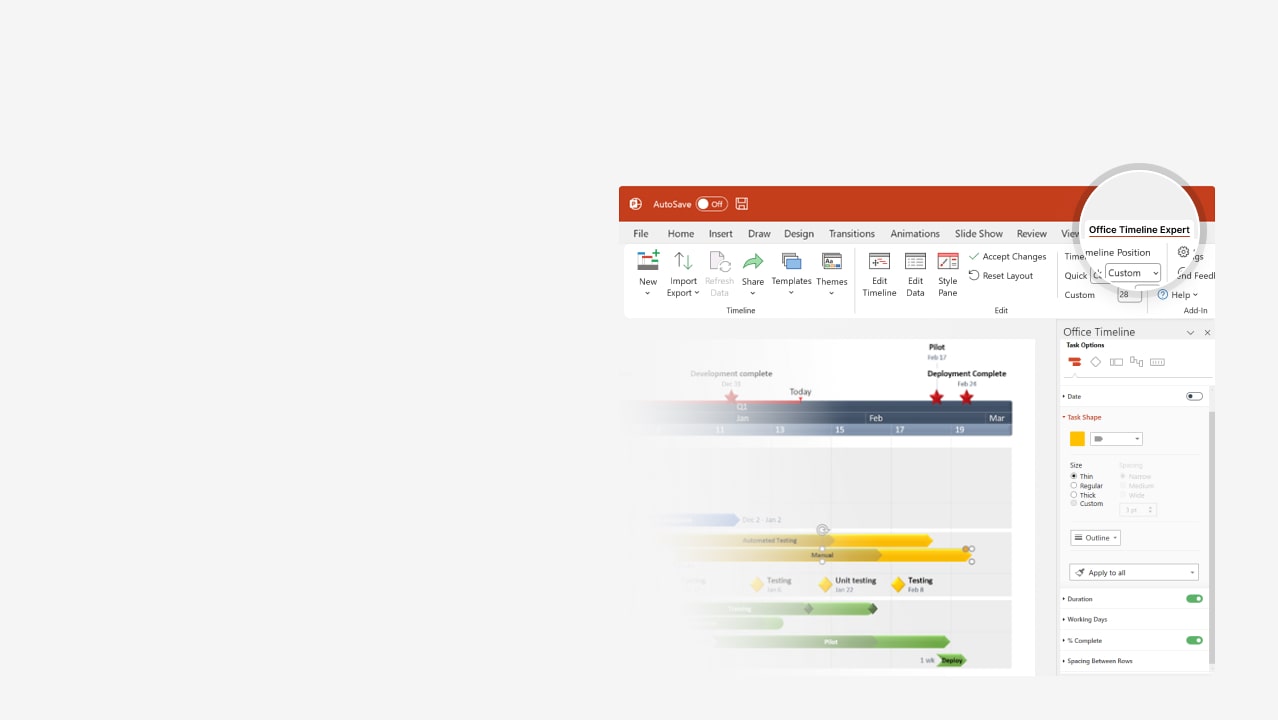 How to update this template in seconds
1
The Office Timeline add-in for PowerPoint will help you edit it with just a few clicks.
Get your free 14-day trial of Office Timeline here: https://www.officetimeline.com/office-timeline/14-days-trialRe-open this template, and create your impressive PowerPoint visual in 3 easy steps:
Click the Edit Data button on the Office Timeline tab.
Use the Data and Timeline views to edit swimlanes, milestones and tasks.
2
Click Save to instantly update the template.
3
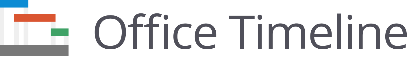 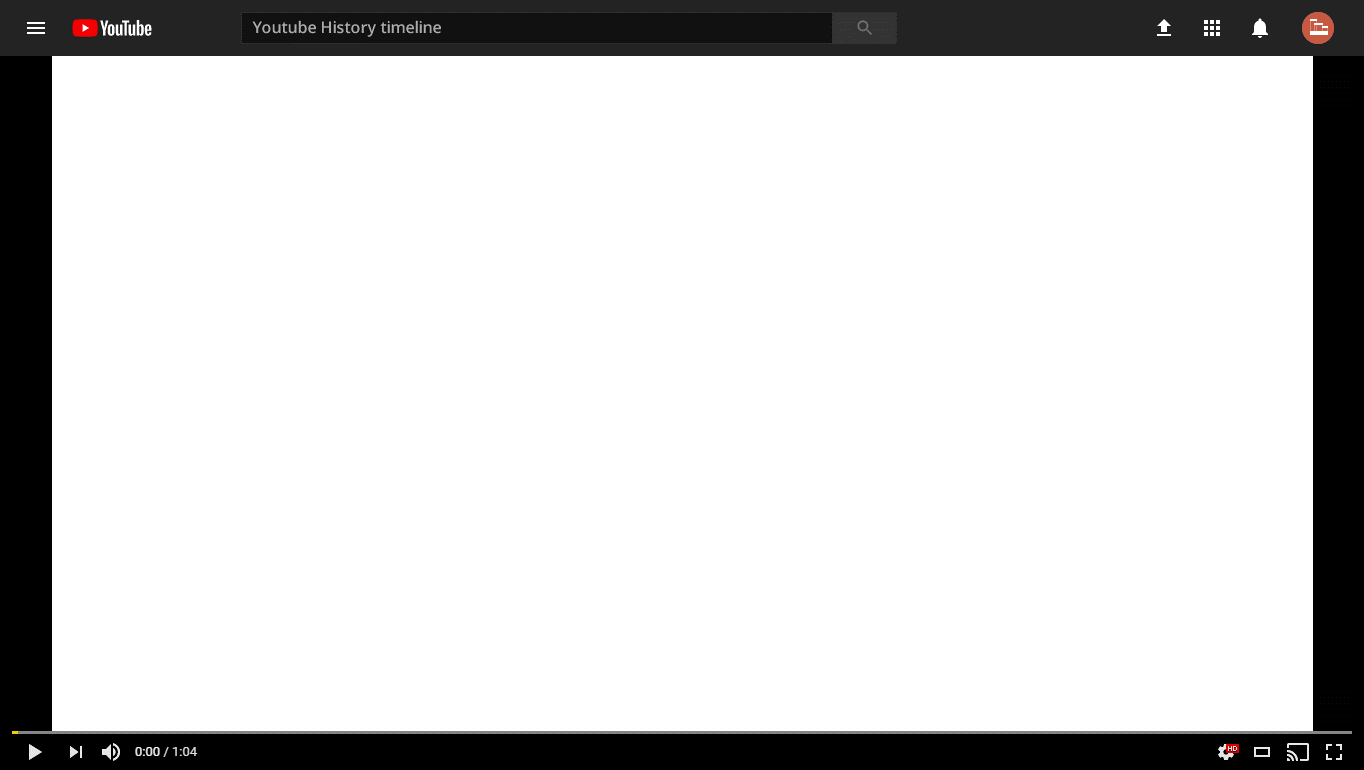 YouTube history timeline
Second most popular social network
2022
Shorts >50 billion daily views
YouTube.com registered
2023
2005
Susan Wojcicki (CEO) steps down
Peabody Award
Official launch
Buys $215 million office park
2023
2009
2005
Focuses on AI
2016
Removes categories
First 1 billion-hit video
1 billion views/day
Acquired by Google
2020
2024
2012
2009
2006
2005
2007
2009
2011
2013
2015
2017
2019
2021
2023
Crackdown 
ad blockers
Filtering launched
Turkey bans YouTube (2nd time)
Video Reach advertising platform
In-video ads
YouTube Live
2007
2011
2023
2006
2014
2018
YouTube's Partner Program
Vevo (in partnership with Vivendi)
YouTube Red rebranded 
as YouTube Premium
YouTube Go shutting down
YouTube Red
2015
2007
2009
2018
2022
60 fps videos are introduced
Creator Studio phased out
Handles
YouTube Rentals
YouTube Go
YouTube TV
2022
2010
2016
2017
2014
2019
YouTube headquarters shooting
Removes dislike count
New logo for the first time
2020
2017
2018
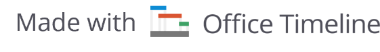